Vzorce
Stechiometrický (sumární) vzorec
vzájemný poměr prvků, z výsledků elementární analýzy.

	{NH2} 	hydrazin
	{CH2} 	ethylen
	{HO}	peroxid vodíku


Molekulární vzorec
udává složení s ohledem na relativní molekulovou hmotnost.

	{NH2} 		N2H4		hydrazin
	{CH2} 		C2H4 		ethylen
	{HO}		H2O2		peroxid vodíku
Vzorce
Funkční (racionální) vzorec
ukazuje „funkční skupiny“.

	N2H4O3 		NH4NO3		dusičnan amonný
	C2H4O2		CH3COOH	kyselina octová
			Ba(OH)2		hydroxid barnatý
			CuSO4 . 5 H2O	pentahydrát síranu měďnatého
			C6H5NH2		anilin	

		
{NH2} 		N2H4		H2N-NH2		hydrazin


HNCO		kyselina isokyanatá
HOCN		kyselina kyanatá
HCNO		kyselina fulminová
Vzorce
Elektronový strukturní vzorec

vyjadřuje uspořádání valenčních elektronů (elektronovou konfiguraci). Jednotlivé elektrony (např u radikálů) se značí · , elektronové páry (vazby, volné elektronové páry) -, parciální náboje + a -. 

Geometrický vzorec
ukazuje skutečné geometrické uspořádání v molekule.
Výpočty z chemického vzorce
Při chemické analýze neznámé sloučeniny se zjišťuje zastoupení jednotlivých prvků ve vzorku a podle jejich vzájemného poměru se následně vypočítá skutečné složení sloučeniny. Pomocí experimentálně zjištěné molekulové hmotnosti pak lze odvodit sumární vzorec analyzované látky.

Výpočty z chemického vzorce vycházejí ze základního vztahu:
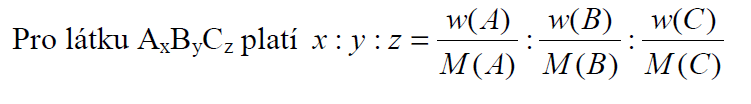 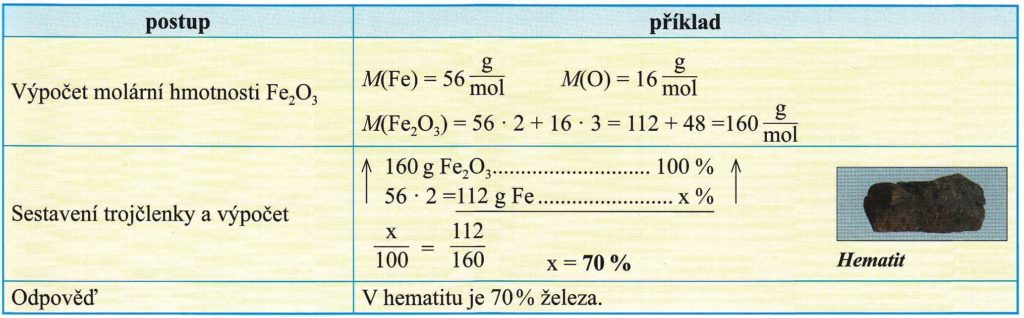 Určete stechiometrický vzorec sloučeniny, která obsahuje 14,27 % Na, 9,95 % S, 19,86 % O a 55,91 % H2O

M[Na] = 22,99 g.mol-1
M[S] = 32,06 g.mol-1
M[O] = 16 g.mol-1
M[H2O] = 18 g.mol-1
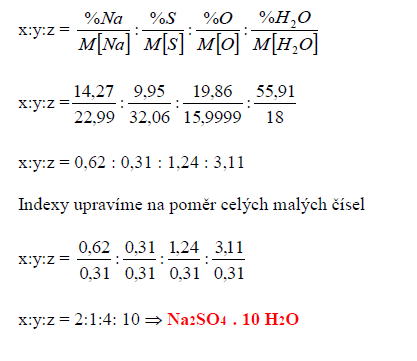 Vypočítejte stechiometrický vzorec sloučeniny, která obsahuje 56,58 % K, 8,69 % C a 34,73 % O.
Ze zadání plyne, že hledáme sloučeninu s obecným vzorcem KxCyOz. Platí:
K : C : O = x . Ar(K) : y . Ar(C) : z . Ar(O)
x : y : z = 56,58/Ar(K) : 8,69/Ar(C) : 34,73/Ar(O)
x : y : z = 56,58/39,10 : 8,69/12,01 : 34,73/16,00
x : y : z = 1,45 : 0,72 : 2,17
Ve vzorci samozřejmě nemůžeme použít desetinná čísla, proto všechny tři čísla vydělíme nejmenším z nich:

x : y : z = 2 : 1 : 3

Z toho plyne, že stechiometrický vzorec sloučeniny je {K2CO3} a jedná se tedy nejspíše o uhličitan draselný.
Vypočítejte stechiometrický vzorec sloučeniny se složením: 22,55 % Na; 30,38 % P a 47,07 % O. Jeden mol látky váží 407,85 g, jaký je sumární a strukturní vzorec látky?
Budeme potřebovat atomové hmotnosti celkem tří prvků:
x : y : z = 22,55/22,99 : 30,38/30,97 : 47,07/16,00
x : y : z = 0,98 : 0,98 : 2,94
x : y : z = 1 : 1 : 3
Stechiometrický vzorec je {NaPO3}.
V zadání je uvedena molární hmotnost látky M = 407,85 g/mol. Potřebujeme tedy zjistit kolikrát se nám hmotnost jednotky NaPO3 (M = 101,96 g/mol) vejde do zadané molární hmotnosti.

407,85 / 101,96 = 4,00
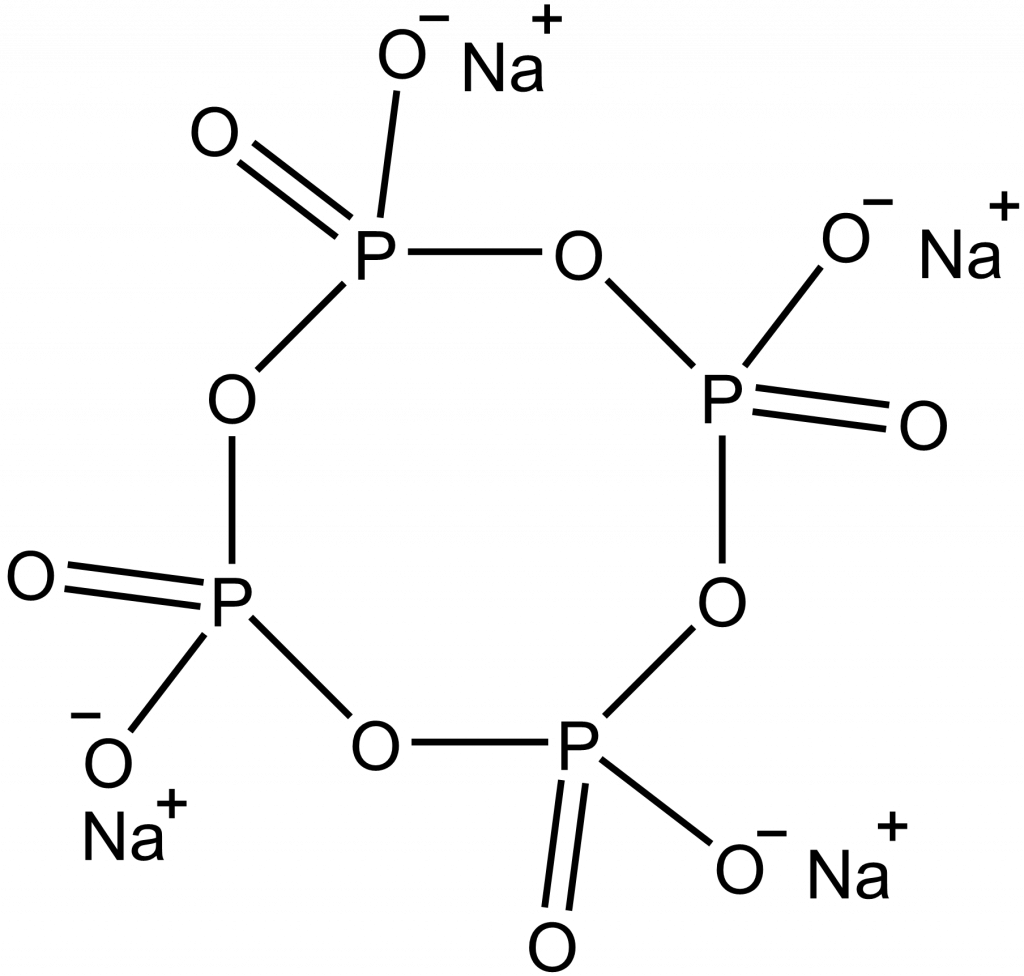 Látka obsahuje čtyři jednotky NaPO3, její vzorec tedy bude Na4P4O12.

Jedná se o cyklo-tetrafosforečnan sodný.
Vypočítejte hmotností zlomek jednotlivých prvků v dichromanu draselném K2Cr2O7?
V tomto příkladě jde o opačný případ: známe složení látky, ale zajímá nás teoretický výsledek elementární analýzy.
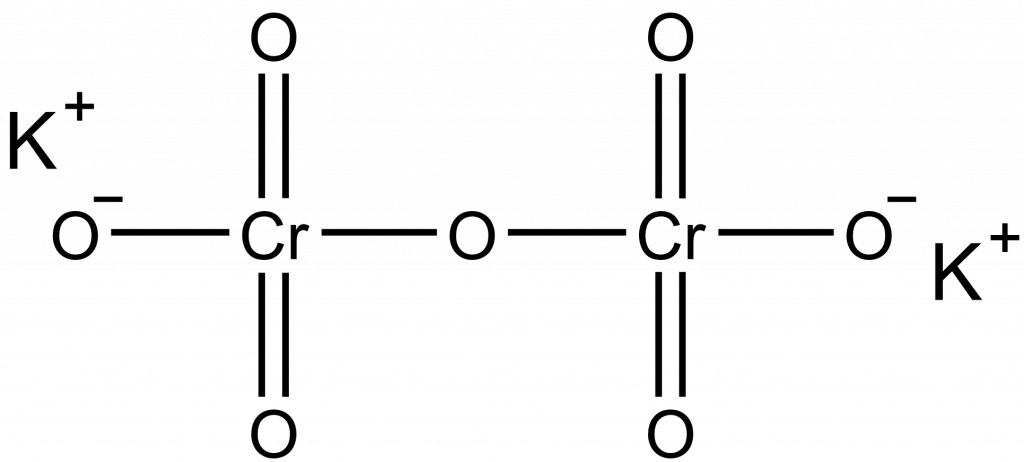 Výpočet procentuálního zastoupení je jednoduchý, stačí dát do poměru hmotnost prvku (nesmíme zapomenout na zastoupení prvku ve sloučenině) a hmotnost sloučeniny:
Dichroman draselný obsahuje 26,58 % K; 35,35 % Cr a 38,07 5 O. 
Jako rychlou kontrolu můžeme zkontrolovat součet procent, musí se rovnat 100
w(K) = 2.39,10/294,18 = 0,2658

w(Cr) = 2.52,00/294,18 = 0,3535

w(O) = 7.16,00/294,18 = 0,3807
26,58 + 35,35 + 38,07 = 100
Kolik % uhlíku a vodíku obsahuje glukóza?
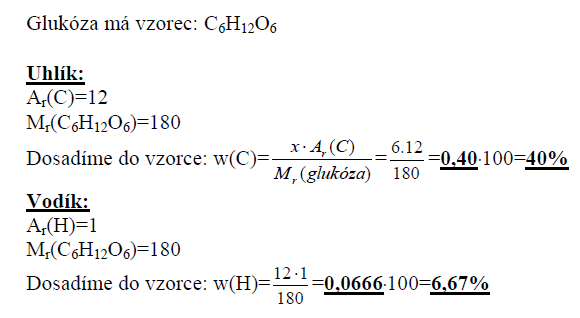 Vypočítejte hmotnostní obsah dusíku, železa a vody v hexahydrátu hexakyano-železnatanu amonného.
[35,72 % N, 14,24 % N a 27,55 % H2O]
Kaolinit obsahuje 39,50 % Al2O3, 46,55 % SiO2 a 13,95 % vody. Vypočítejte stechiometrický vzorec.
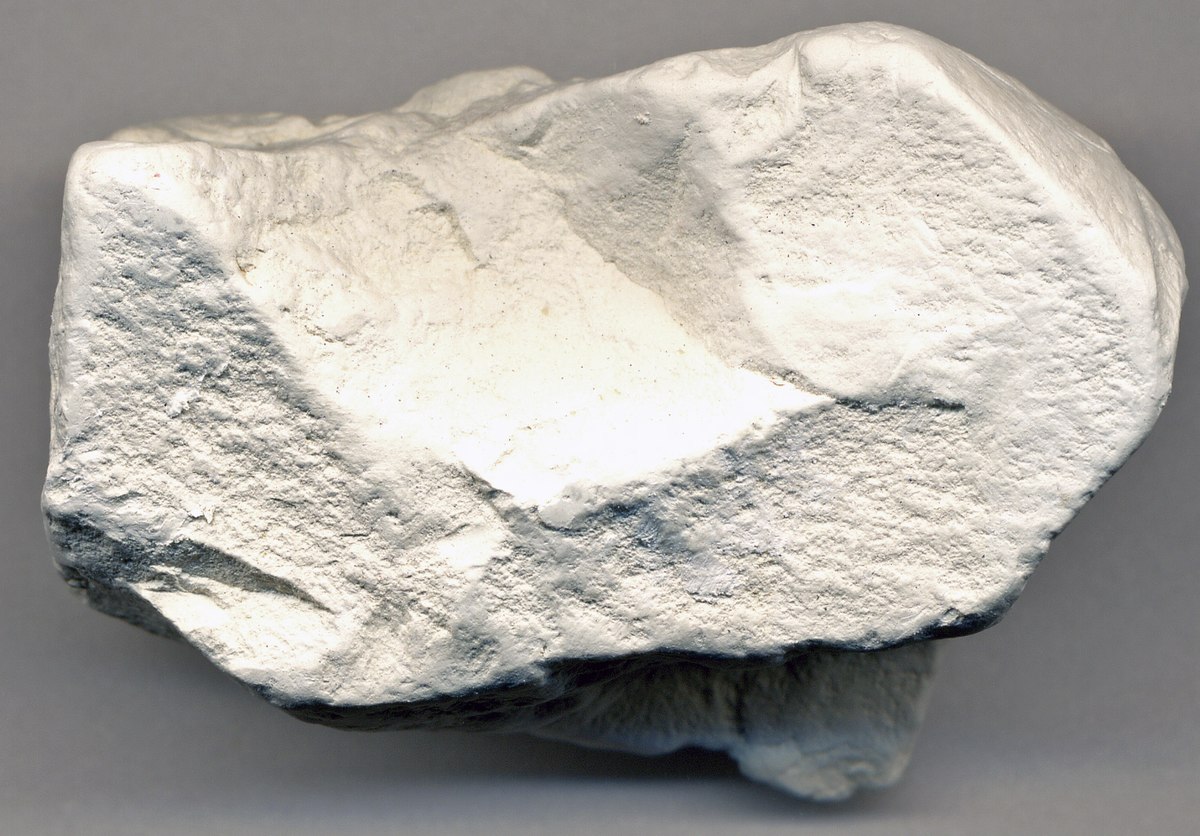 [Al2O3 . 2 SiO2 . 2 H2O]
Nikotin obsahuje 74,04 % C, 17,26 % N a vodík. Vypočítejte stechiometrický vzorec.
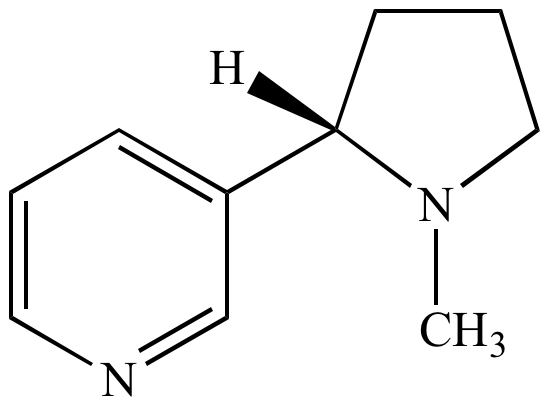 M = 162.236 g·mol−1
[C5H7N]
C10H14N2
Analýzou 0,9534 g hnědočervené látky bylo zjištěno, že obsahuje 0,8644 g olova a 0,0890 g kyslíku. Vypočtěte a) hmotnostní zlomky obou prvků ve sloučenině a b) stechiometrický vzorec sloučeniny.
[a) 90,66% Pb, 9,34% O; b) Pb3O4]
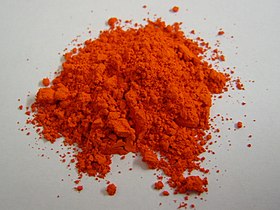 Oxid olovnato-olovičitý, nebo orthoolovičitan olovnatý (triviálními názvy suřík nebo minium)
M = 685,597 6 g/mol
K elementární analýze bylo vzato 15,9 mg látky. Spálením tohoto množství vzniklo 46,19 mg oxidu uhličitého a 14,28 mg vody. Relativní molekulová hmotnost sloučeniny je 302. Určete empirický a molekulový vzorec.
[C10H15O, C20H30O2]
Spálením 0,7 g látky vzniklo 0,05 molu oxidu uhličitého a 0,05 molu vody. 0,1 g látky za normálních podmínek zaujímá objem 32 ml. Určete empirický a molekulový vzorec sloučeniny.
[CH2, C5H10]
Oxidačním žíháním se jeden gram minerálu, který je tvořen železem, mědí a sírou, převede na oxidy. Oxid siřičitý unikl ze vzorku a tuhý zbytek o hmotnosti 0,869 g obsahoval 39,87% mědi a 35,04% železa. Určete empirický vzorec minerálu.
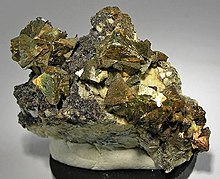 [CuFeS2]
Chalkopyrit
M = 183.54 g/mol
Určete molekulový vzorec organické sloučeniny, v jejíž molekule hmotnostní poměr C : N : H je 6 : 7: 2 a víte-li, že molární hmotnost této látky je 60 g.mol-1.
[C2N2H8]
Při kvantitativní analýze bylo spáleno 70 mg látky. Vzniklo 102,8 mg oxidu uhličitého a 41,6 mg vody. Určete stechiometrický vzorec látky.
[C8H16O]
Sloučenina obsahuje 2,2 % vodíku, 26,6 % uhlíku a 71,2 % kyslíku. Relativní molekulová hmotnost této sloučeniny je 90,034. Určete molekulový vzorec této sloučeniny.
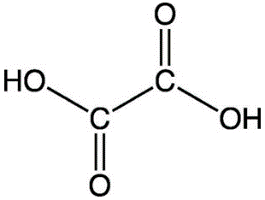 [C2H2O4]
kyselina šťavelová
Hmotnostní složení minerálu leucitu je 21,58 % oxidu draselného, 23,36 % oxidu hlinitého a 55,06 % oxidu křemičitého. Určete jeho empirický vzorec a vyjádřete jej pomocí oxidů.
[K2O . Al2O3 . 4 SiO2]
Oxid chromu obsahuje 68,4 % chromu a 31,6 %. Určete stechiometrický vzorec oxidu.
Cr2O3
Jaký je empirický vzorec sloučeniny, jestliže z její elementární analýzy vyplývá, žeobsahuje 58,5 % uhlíku, 4,1 % vodíku, 11,4 % dusíku a 26,0 % kyslíku?
C6H5NO2
Minerál beryl obsahuje 13,96 % oxidu berylnatého, 18,97 % oxidu hlinitého a 67,07 % oxidu křemičitého. Jaký je jeho stechiometrický vzorec?
3 BeO . Al2O3 . 6 SiO2
Kolik gramů krystalové vody obsahuje 13 gramů MgSO4 . 7 H2O?
6,65 g
Vzorek 16,1 g hydrátu síranu sodného byl žíháním zbaven veškeré krystalové vody. Úbytek hmotnosti činil 9 g. Určete vzorec hydrátu.
Na2SO4 . 10 H2O
Úplným spálením 2,66 g látky vzniklo 1,54 g CO2 a 4,48 g SO2. Odvoďte vzorec látky.
CS2
Spálením 1,54 g plynného uhlovodíku vzniklo 4,24g CO2 a 3,47 g H2O. Určete vzorec uhlovodíku a pojmenujte ho.
CH4, methan
Jaký je molekulový vzorec sloučeniny, která obsahuje uhlík (w = 88,8%) a vodík (w = 11,2%). Jeden litr této plynné látky má za normálních podmínek hmotnost 2,41 g.
C2H3, C4H6
Dokonalým spálením 0,29 g organické látky obsahující uhlík a vodík vzniklo 0,88 g CO2 a 0,45 g H2O. Určete empirický a molekulový vzorec látky. Relativní molekulová hmotnost je 58.
C2H5, C4H10
V neznámé organické sloučenině byl elementární analýzou stanoven obsah uhlíku (w = 39,89 %), vodíku (w = 6,7 %) a kyslík (w = 53,01 %). Relativní molekulová hmotnost látky je 185. Určete empirický a molekulový vzorec.
CH2O, C6H12O6
Jaký empirický a molekulový vzorec má látka složená z vodíku, kyslíku a uhlíku. Její relativní molekulová hmotnost je 46. 0,253 g látky poskytlo 0,242 g oxidu uhličitého a 0,099 g vody.
CO2H2, HCOOH
Úplným spálením 0,2036 g látky, obsahující uhlík, vodík a kyslík, bylo zjištěno 0,3895 g CO2 a 0,2390 g H2O. Určete empirický vzorec sloučeniny.
C2H6O
Jaký vzorec má látka složená z uhlíku, kyslíku a chloru sloučených v hmotnostním poměru 3:4:18. Jaký je její název?
COCl2 – fosgen
Spálením 0,0038 g jisté látky vznikne 0,0001 molu oxidu siřičitého a 1,12 ml oxidu uhličitého (za normálních podmínek). Určete hmotnostní poměr prvků ve sloučenině v nejmenších celých číslech a v procentech. Určete její vzorec.
CS2
Analýzou 0,0019 g organické sloučeniny bylo zjištěno, že obsahuje 0,0003 g uhlíku, 0,0008 g síry, 0,0007 g dusíku a 0,0001 g vodíku. Určete empirický vzorec této sloučeniny. Znáte název sloučeniny?
CSN2H4
Určete molekulový vzorec organické sloučeniny, v jejíž molekule hmotnostní poměr C:N:H je 6:7:2 a víte-li, že molární hmotnost této látky je 60 g . mol-1.
C2N2H8
Hmotnostní poměr vápníku, uhlíku a kyslíku ve sloučenině je 5:3:8. Hydrát této sloučeniny obsahuje 12,36 % vody. Jaký je vzorec hydrátu?
Ca(COO)2 . H2O
K elementární analýze bylo vzato 15,9 mg látky. Spálením tohoto množství vzniklo 46,19 mg CO2 a 14,28 mg H2O. Relativní molekulová hmotnost sloučeniny je 302. Určete empirický a molekulový vzorec.
C10H15O, C20H30O2
Spálením 0,33 g organické sloučeniny bylo získáno 336 cm3 oxidu uhličitého a 0,27 g vody. Objem látky je za normálních podmínek. Experimentálně určená relativní molekulová hmotnost je 88. Určete empirický a molekulový vzorec sloučeniny.
C2OH4, C4O2H8
Spálením 0,7 g látky vzniklo 0,05 molu oxidu uhličitého a 0,05 molu vody. 0,1 g látky za normálních podmínek zaujímá objem 32 ml. Určete empirický a molekulový vzorec sloučeniny.
CH2, C5H10
Oxid uhličitý a voda vznikající při spálení jistého uhlovodíku jsou v hmotnostním poměru 22:9. Normální hustota uhlovodíku ρn = 1,88 kg.m-3. Jaký je jeho molekulový vzorec?
C3H6
Látka označená jako heptahydrát síranu kobaltnatého byla podrobena termické analýze. Tepelný rozklad byl proveden při takové teplotě, aby ze vzorku unikla veškerá voda. Bylo naváženo 0,2568 g látky. Po tepelném rozkladu měl zbytek hmotnost 0,1471 g. Jaký je skutečný vzorec látky?
[CoSO4 . 6,41 H2O, heptahydrát síranu kobaltnatého je tedy částečně "zvětralý".]
Organická kapalina obsahuje 39,85 % uhlíku a 6,75 % vodíku. Indikační testy ukázaly, že látka nemá redukční vlastnosti a univerzální indikátorový papírek se zbarví do červena. Určete stechiometrický a molekulový vzorec látky a pokuste se sloučeninu identifikovat.
[Stechiometrický vzorec sloučeniny je CH2O. Molekulový vzorec může být také C2H4O2, C3H6O3 atd. Sloučenina má však kyselé vlastnosti (jak ukazuje červené zbarvení indikátorového papírku). Tuto podmínku splňuje C2H4O2 nebo též CH3COOH, kyselina octová, která je kyselinou bez redukčních vlastností.]
William Ramsay v roce 1894 izoloval plyn, který měl při teplotě 25 °C a tlaku 100 kPa hustotu 1,63 g.dm-3. Který plyn Ramsay izoloval?
Argon, Ar = 39.948